স্বাগতম
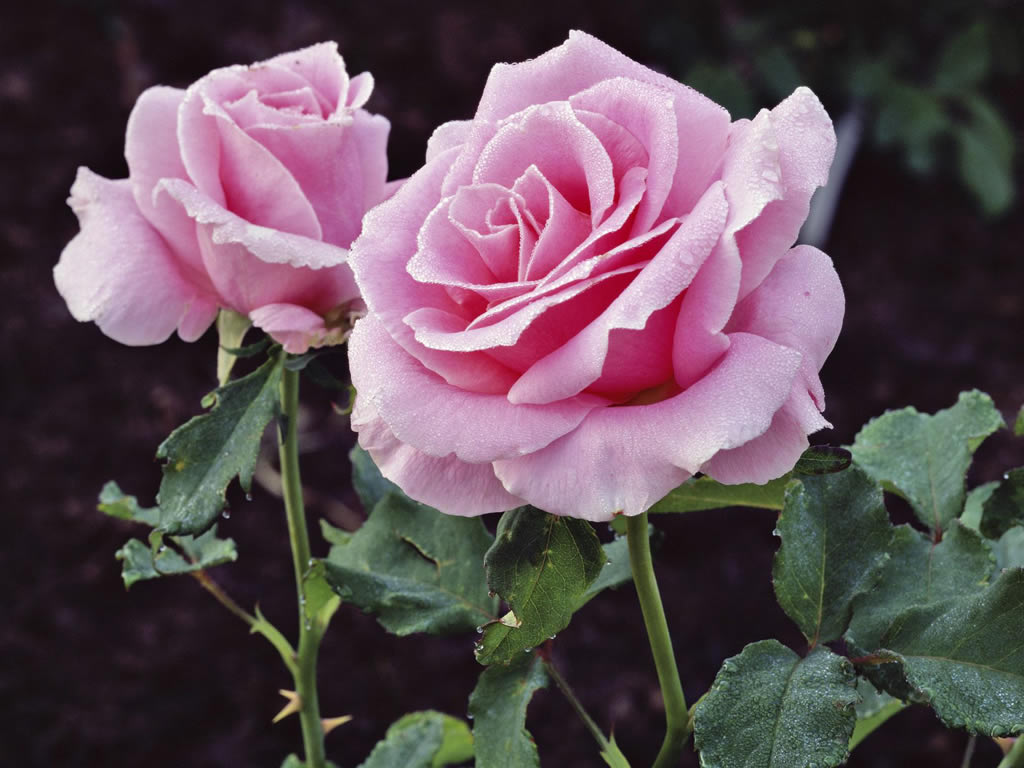 শিক্ষক পরিচিতি
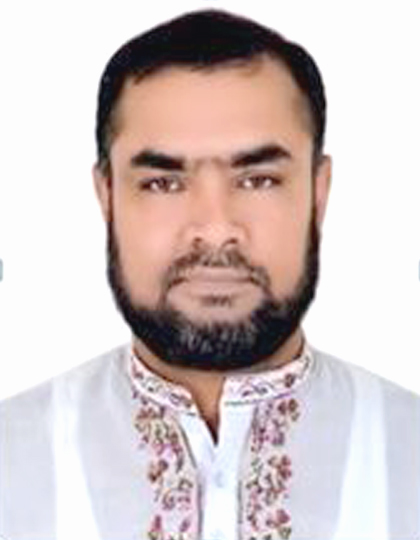 মোহাম্মদ মাজহারুল ইসলাম খান 
চীফ ইন্সট্রাক্টর (ওয়েল্ডিং)
বাঞ্ছারামপুর টেকনিক্যাল স্কুল ও কলেজ
শ্রেনিঃ দশম 
বিষয়ঃ ওয়েল্ডিং এ্যান্ড ফেব্রিকেশন-1 
অধ্যায়ঃ পঞ্চম (আর্ক ওয়েল্ডিং- এর পোলারিটির ব্যবহার)
সময়ঃ ৪০ মিনিট
আর্ক ওয়েল্ডিং-এর পোলারিটির ব্যবহার
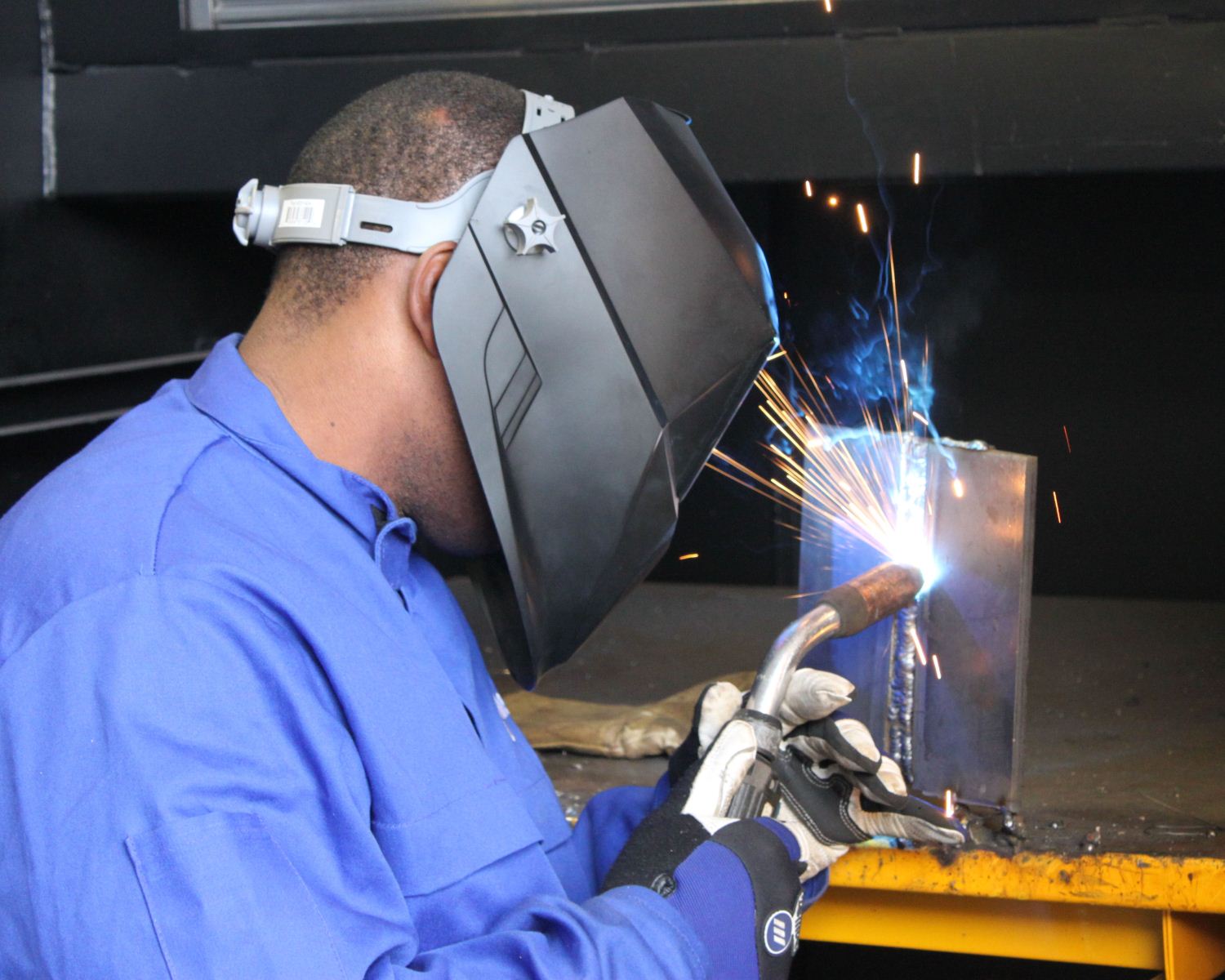 শিখনফলঃ

১।পোলারিটি কী তা বলতে পারবে ।
২।পোলারিটির শ্রেণিবিন্যাস করতে পারবে ।
৩।আর্ক ওয়েল্ডিং-এ পোলারিটির গুরুত্ব 
বলতে পারবে ।
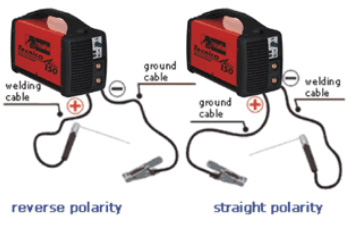 স্ট্রেইট পোলারিটি
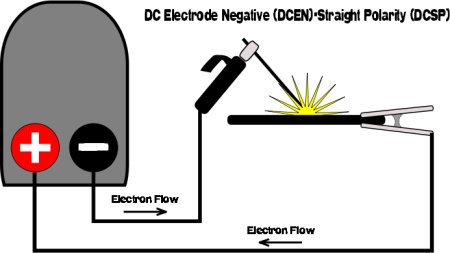 রিভার্স পোলারিটি
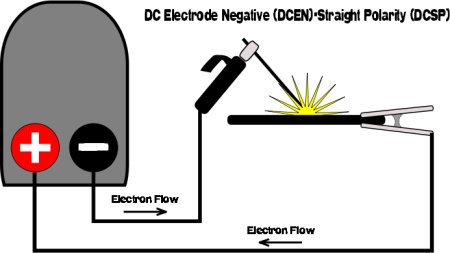 স্ট্রেইট পোলারিটি
রিভার্স পোলারিটি
এ সি
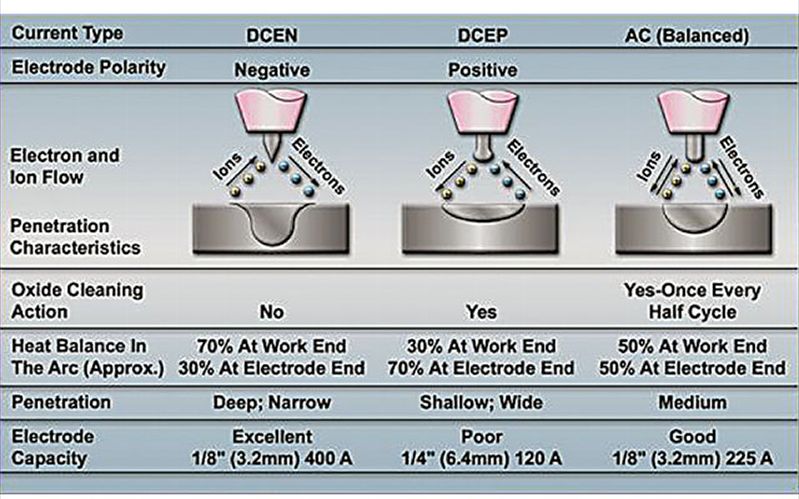 একক কাজঃ
পোলারিটি নির্বাচনের ক্ষেত্রে বিবেচ্য বিষয়গুলো লিখ |
মূল্যায়নঃ

১।পোলারিটি কী ?
২।পোলারিটি কত প্রকার ও কী কী ?
৩।পোলারিটি ব্যবহারের সুবিধা কী ?
বাড়ির কাজঃ

১। স্ট্রেইট পোলারিটি ও রিভার্স পোলারিটির চিত্র অংকন করে দেখাও ।
ধন্যবাদ
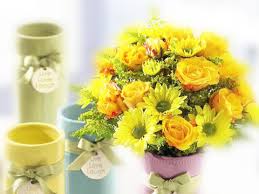